Guía de comunicación para la implementación
El sistema operativo de recursos humanos
2
Plan ejemplar de comunicación y formación
Haz que tus empleados se conviertan en embajadores de Personio
MES 1
MES 2
MES 3
MES 4
MES 5
LANZAMIENTO
MES 8
MES 6
MES 7
Difusión
Conocimiento
Participación
Asimilación
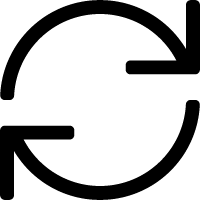 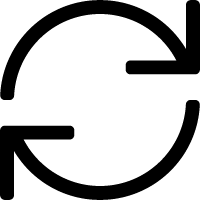 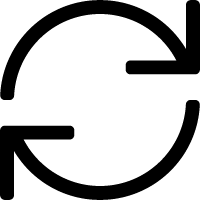 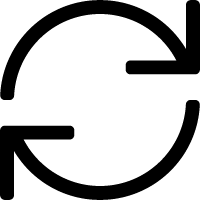 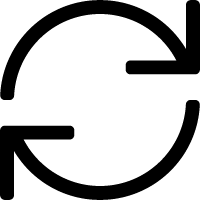 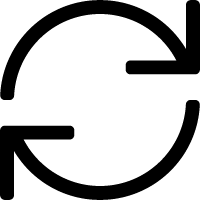 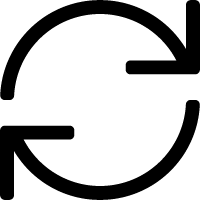 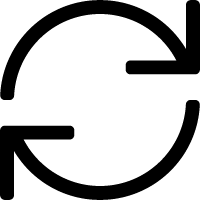 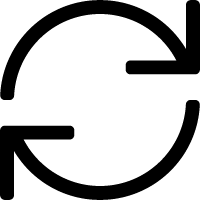 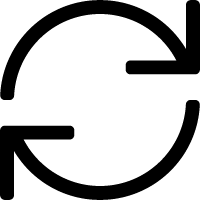 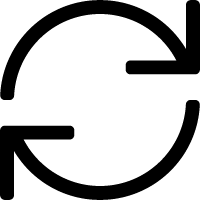 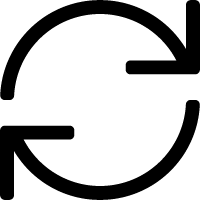 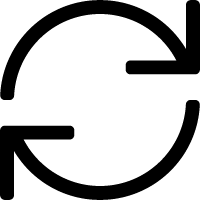 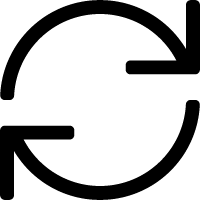 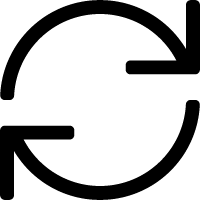 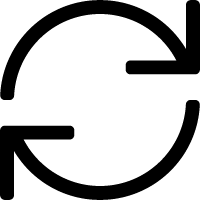 ▲ 1. Comunicación
Primer plan de proyecto
Participación en proyecto
Actualizaciones del projecto dos veces por semana
Estado del proyecto 
Retos y reacciones a las decisiones
▲ Formación RR.HH
Funcionalidades de Personio
Ajustes especificos de la empresa
Sesiones semanales de retroalimentación
Test de Aceptación del Usuario
Gerente de RR. HH.
Lanzamiento para RR.HH
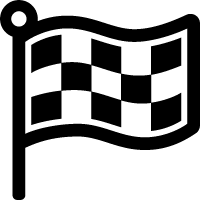 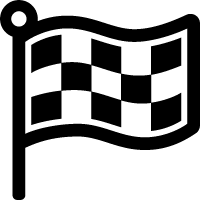 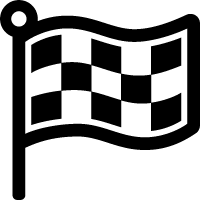 ▲ Formación del supervisor
Funcionalidades de Personio
Ajustes especificos de la empresa
▲ 1. Comunicación
Anunciar Personio
Alineación en la frecuencia de comunicación
Actualizaciones del proyectos dos veses al mes
Estado del proyecto
Lanzamiento
Supervisores
Webinarios para supervisores
▲ 1. Comunicación
Anunciar Personio
Mantenerse conectados
▲ 2. Comunicación
¿Qué viene? 
¿Cuándo llegará?
Anunciar formación
Sesiones semanales de dudas con RR.HH
Lanzamiento
Empleados
3
Plan de proyecto
Empecemos por diseñar tu propio plan
Reuniones frecuentes
Participantes
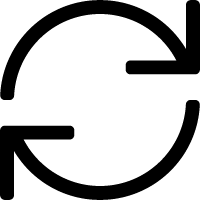 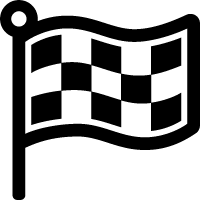 Principales hitos
Lanzamientos
XXX
Descripción breve
4
Tu plan de comunicación y formación
Haz que tus empleados se conviertan en embajadores de Personio
MES 1
MES 2
MES 3
MES 4
MES 5
LANZAMIENTO
MES 8
MES 6
MES 7
Difusión
Conomiento
Participación
Asimilación